Florennes (14 03 19 et 02 04 19)
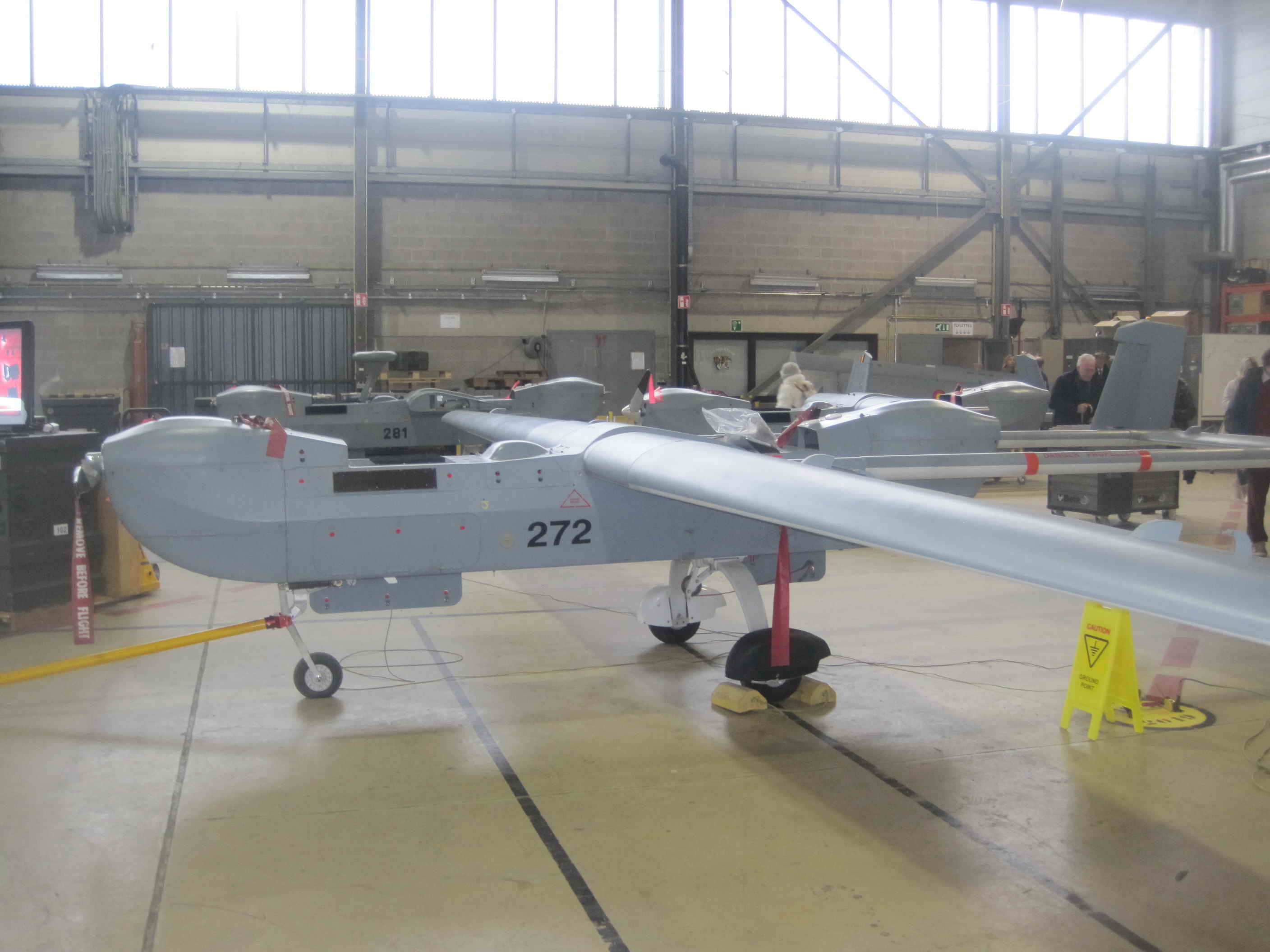 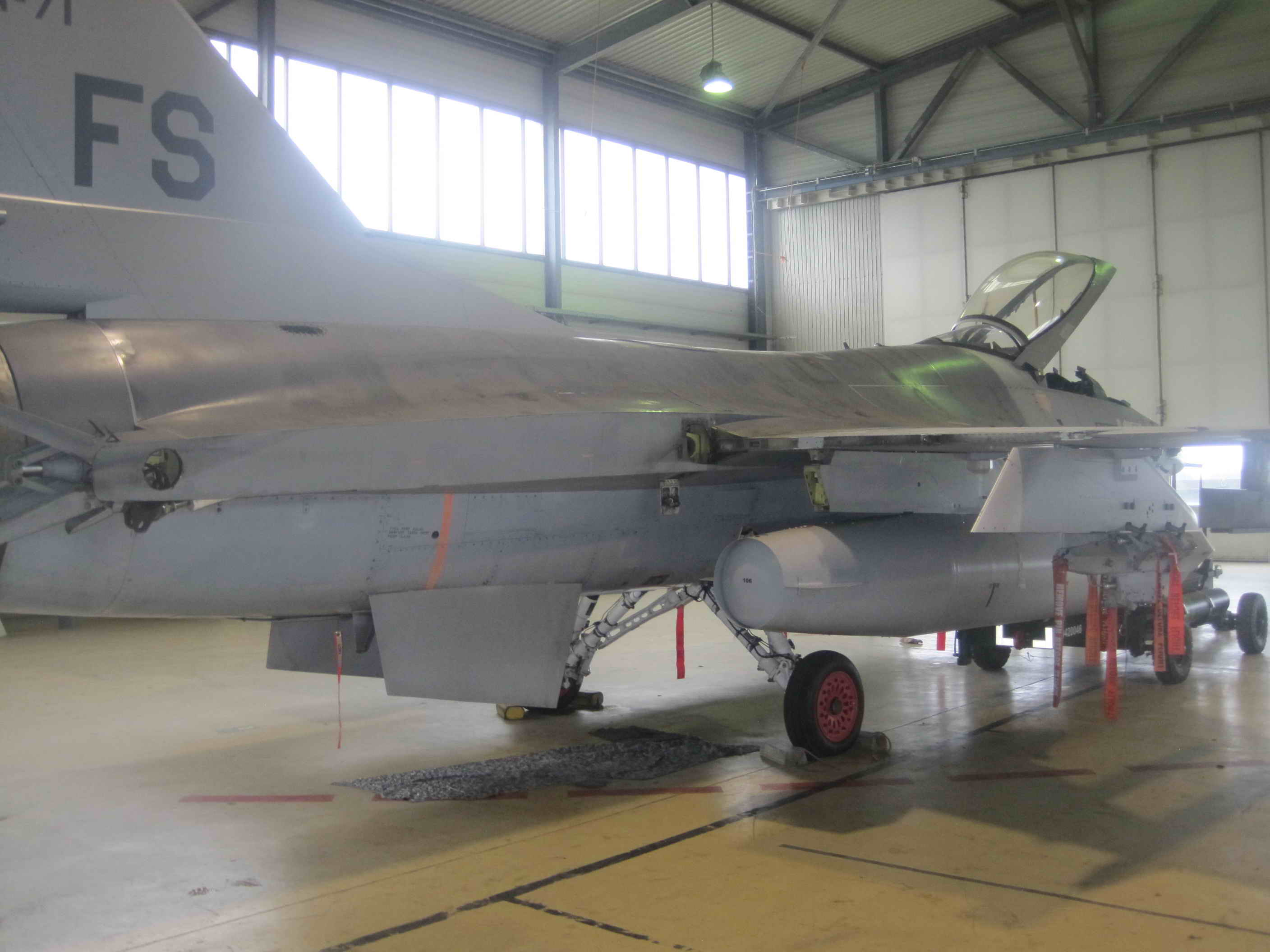 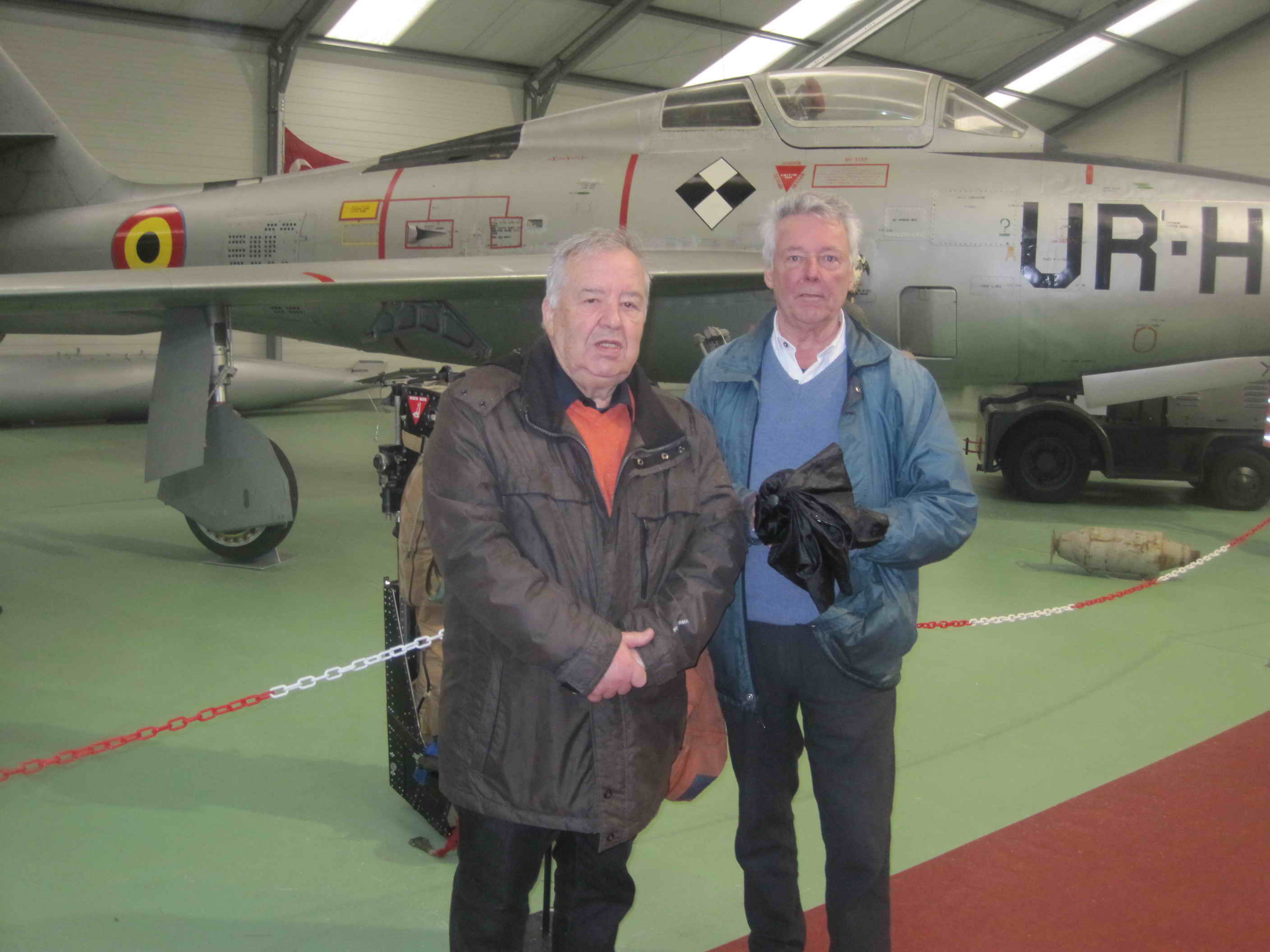 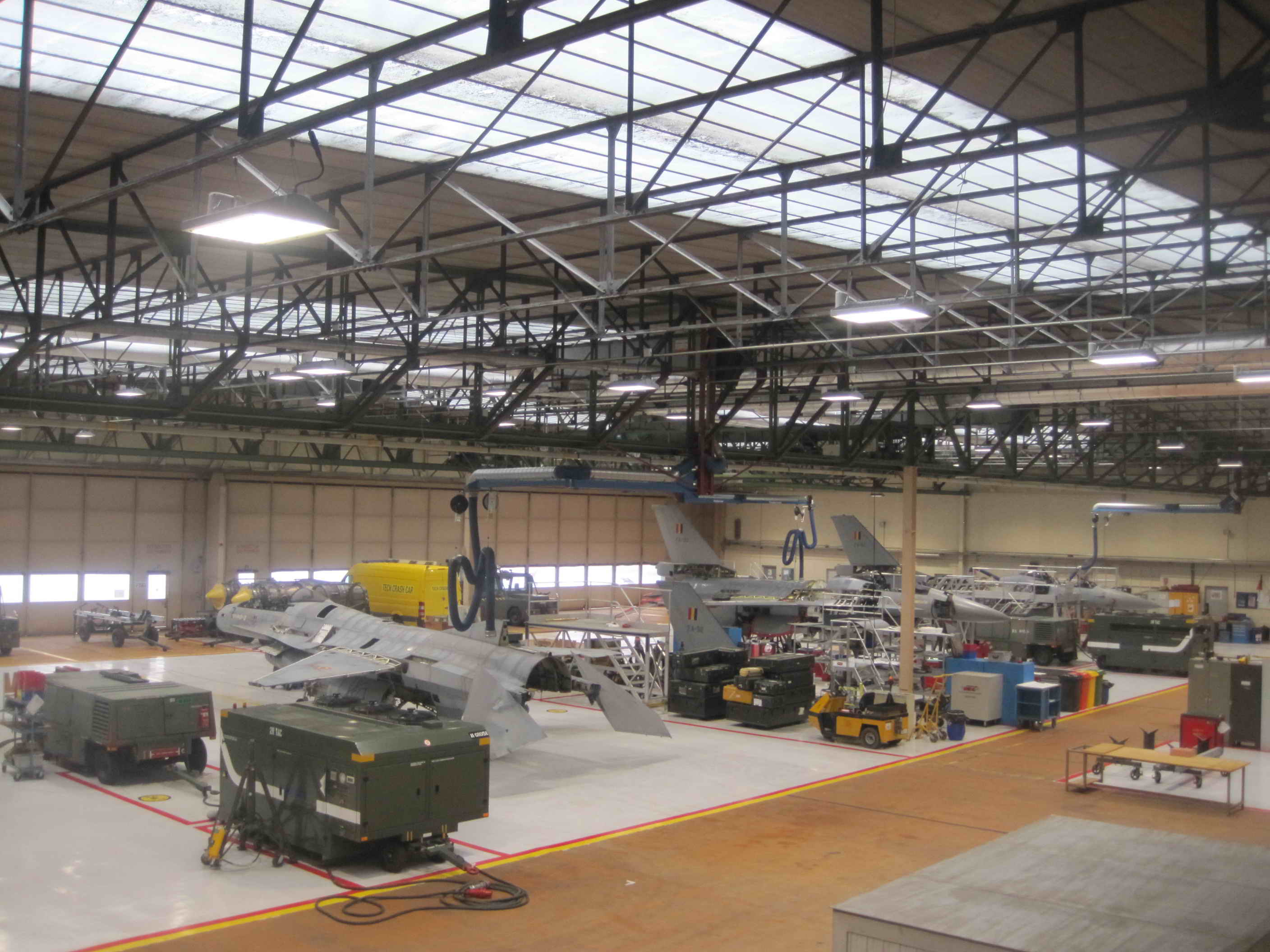 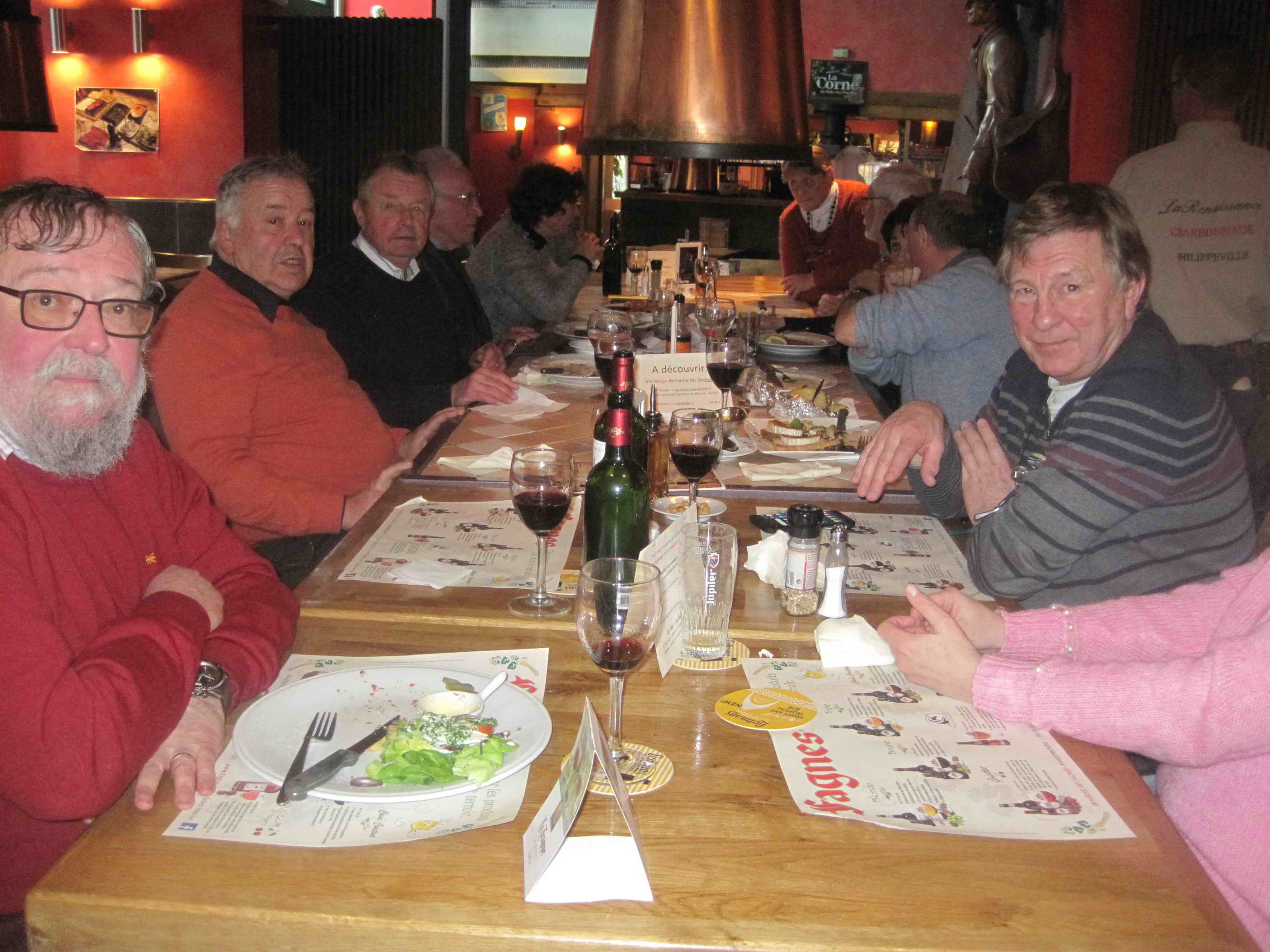 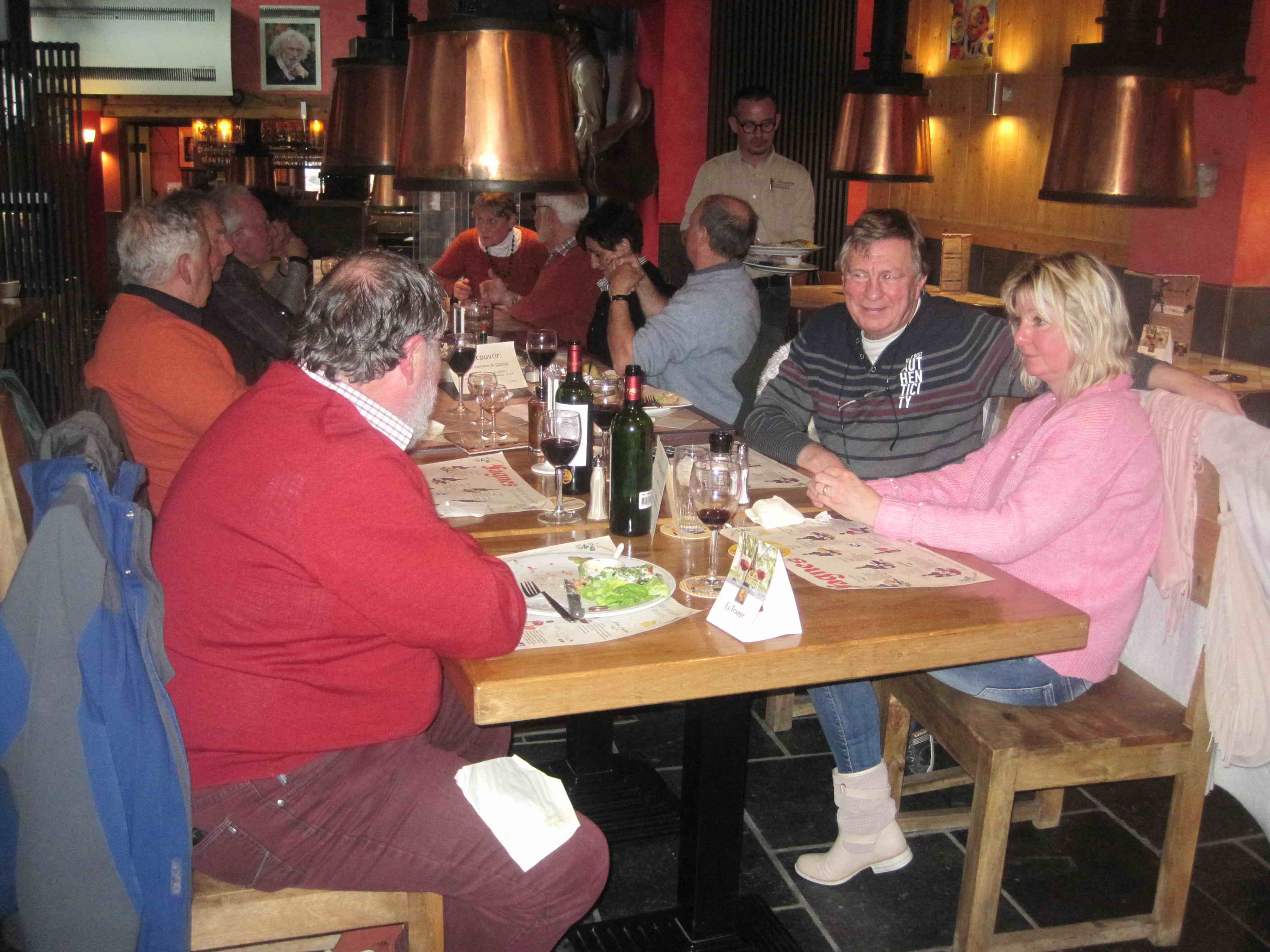 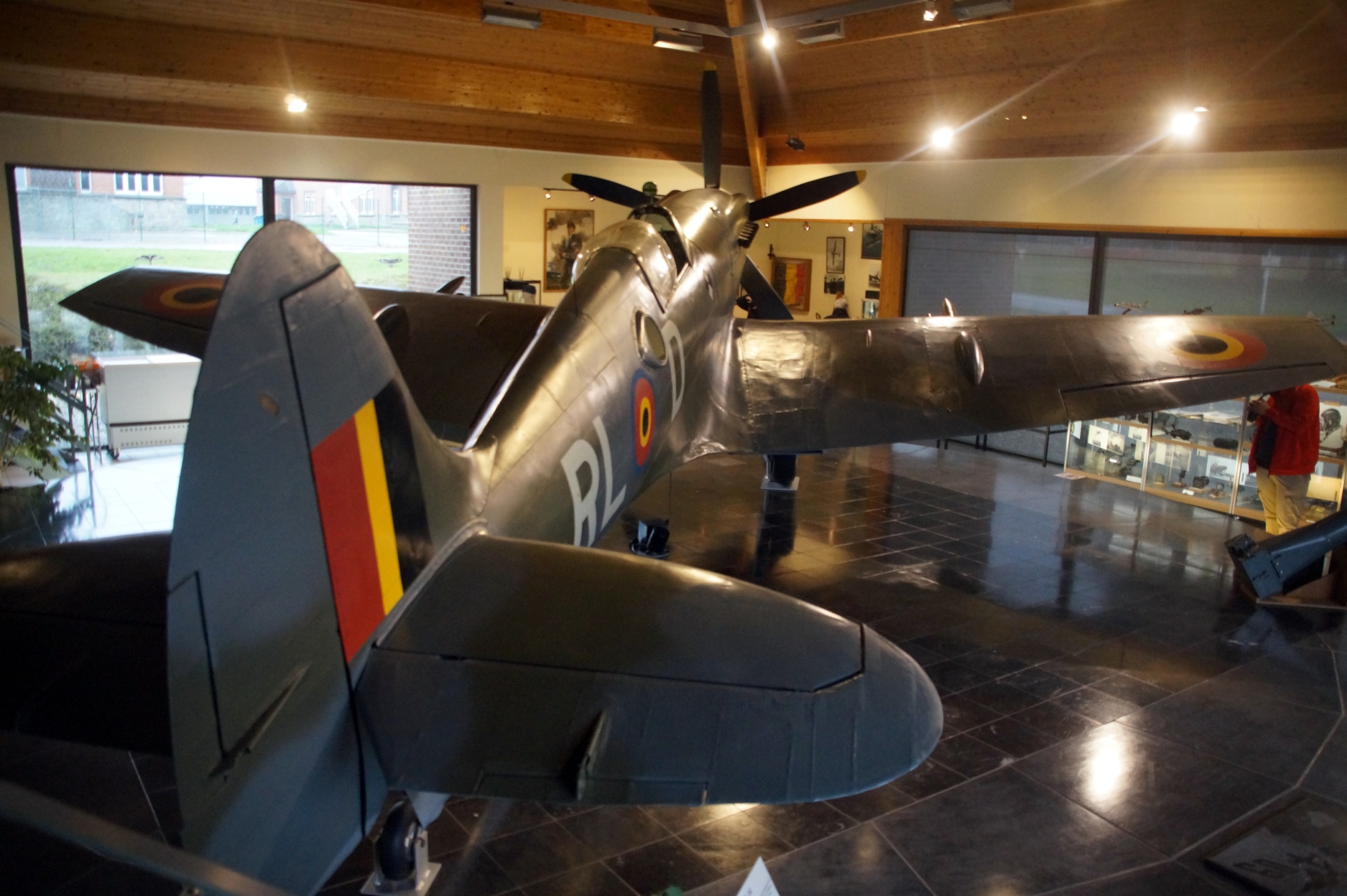 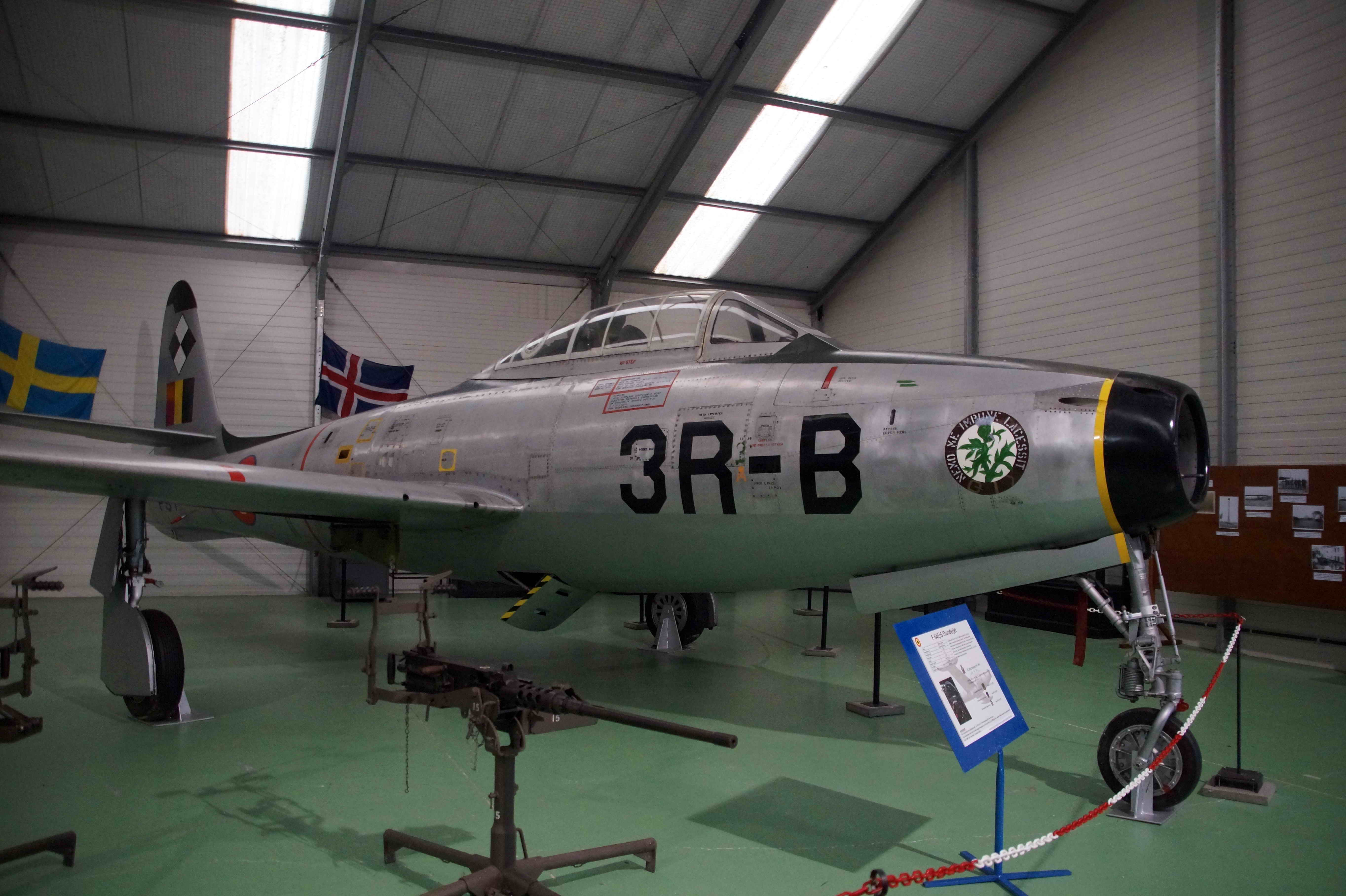 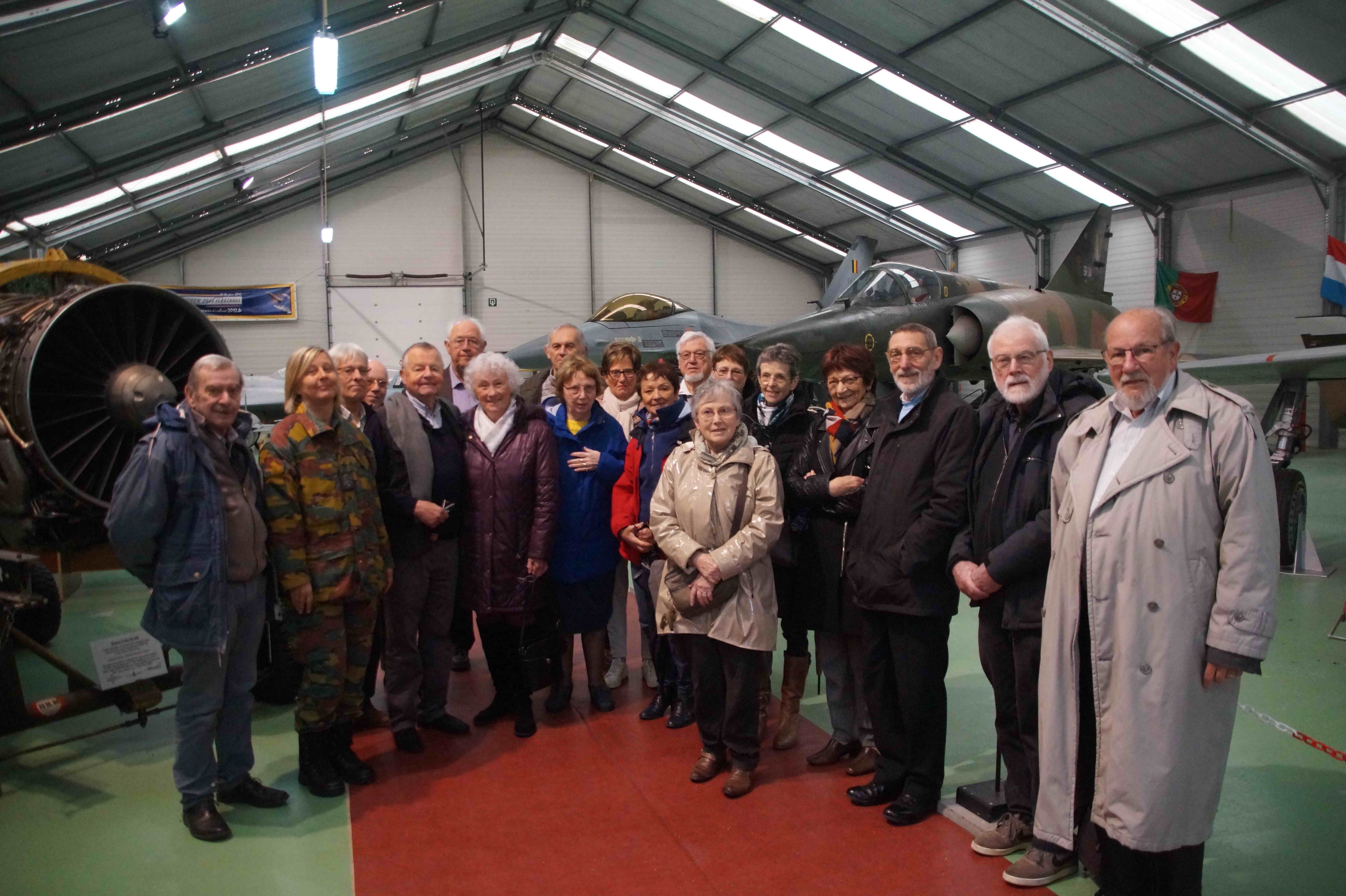 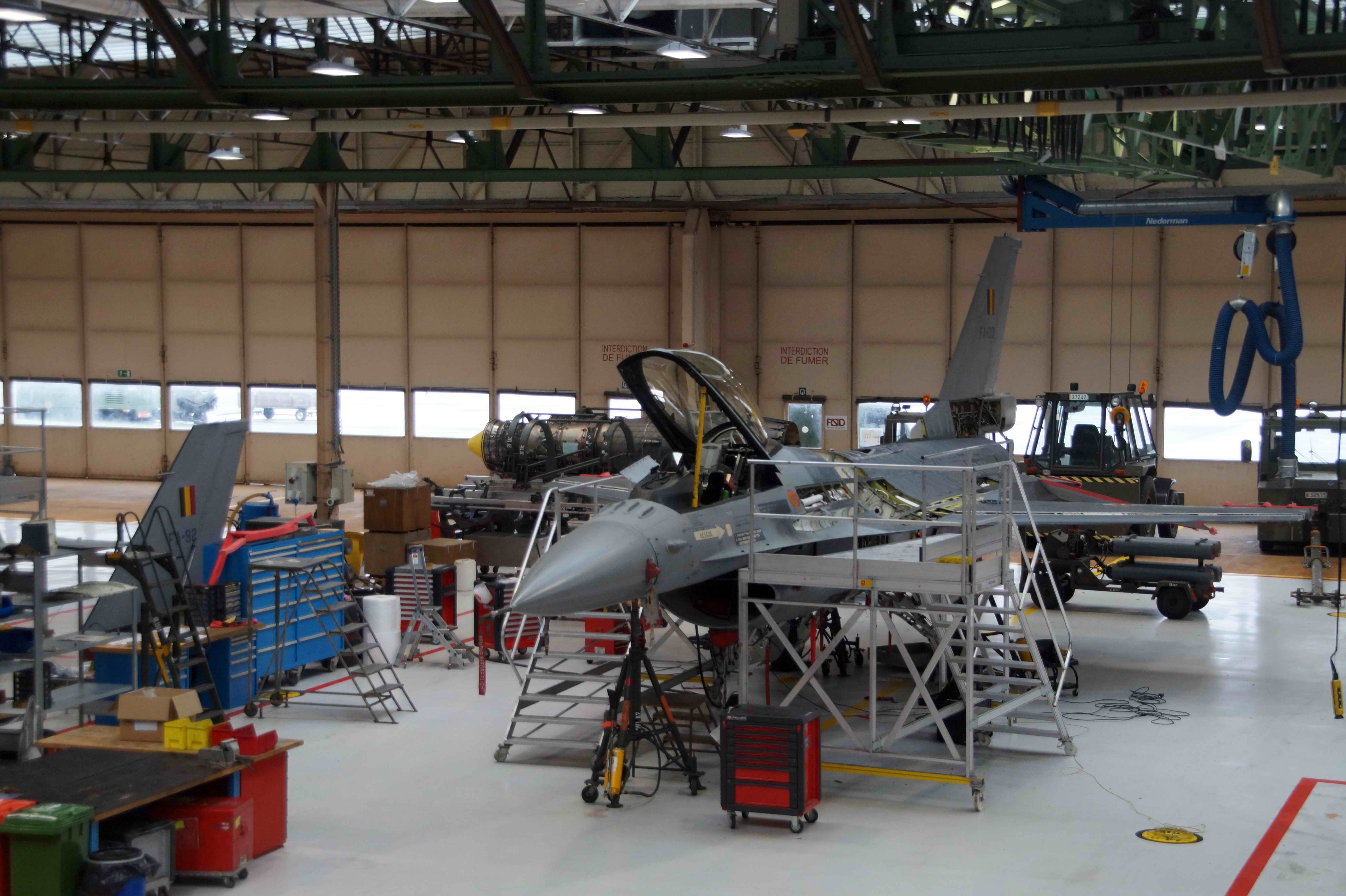